AİLE HUKUKU-9
SOYBAĞI
Soybağı Nedir
Geniş anlamda soybağı ; bir kişi ile üstsoyu arasındaki biyolojik ve doğal bağlantıyı anlatır. 
Dar anlamda soybağı ; çocuk ile ana ve baba  arasındaki bağlantı anlamında kullanılır.
Sahih( Düzgün) – Gayri sahih nesep ( Düzgün olmayan) 
 Sahih Nesep 
Evlilik içinde doğmuş / ana rahmine düşmüş ise 
Nesebin  düzeltilmesi 
Evlatlık ilişkisi 
 Gayrısahih nesep 
Çocukla ana baba arasındaki ilişkinin doğumla kurulmamış olması 
 Anayasa Mahkemesi tarafından iptal sonucu ortadan kalkmıştır. 
Yeni TMK Da evlilik içi ve dışı çocuk arasında hiçbir ayırım kalmamıştır.
SOYBAĞININ KAYNAKLARI
Soy bağının anne ile kurulması
Doğumla  
Ana ile çocuk arasında doğal olarak kurulur. Çocuğu doğuran kadın annesidir.  

Evlat edinme ile ;
Bekar  ya da evli kadın    bir kimseyi evlat edinirse evlatlık ile o anda  soybağı kurulmuş olur.
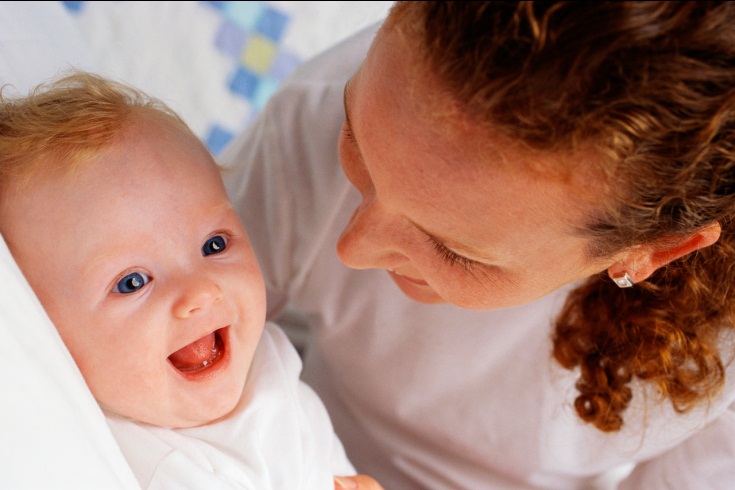 Soybağının  baba ile  kurulması
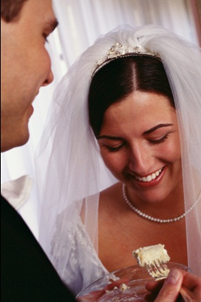 Ana ile evlilik yoluyla kurulması 
Doğum sırasında evli olma 
Çocuğun doğduğu ya da ana rahmine düşmüş olduğu
anda ana ile evlilik ilişkisi var ise kocanın babalığı karine
Olarak kabul edilir.  
Çocuğun doğduğu ya da ana rahmine düştüğü anda ana ile babanın evlilik ilişkisi içinde bulunmasıdır. 
Evliliğin sona ermesinden sonra  300 gün içinde doğan çocuğun da babası kocadır.  
Evlilik devam ederken doğan çocuğun babası kocadır. 

İstisna : Ananın 300 gün içinde evlenmiş ve çocuğunun olması 
	   Ananın 300 gün içinde iki çocuk doğurması
Soybağının  baba ile  kurulması
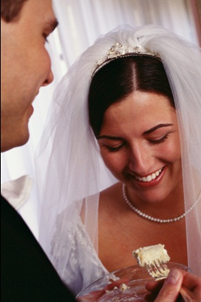 Doğumdan Sonra Evlenme

 Evlilik dışında doğan çocuğun  ana ve babasının evlenmesi durumunda evlilik devam ederken doğmuş  çocuk gibi işlem görür. 

Evlilik sırasında veya sonrasında  nüfus memuruna bildirmek zorundadır.  Önceden baba ile  babalık  davası ya da  tanıma yoluyla ilişki kurulmuş ise  nüfus memuru gerekli işlemleri yapar. 
 İtiraz  : Ana ve babanın yasal mirasçıları, bizzat çocuk, ve C. Savcısı itiraz edebilir. Babanın  gerçek baba olmadığını iddia eden ispat etmek zorundadır.
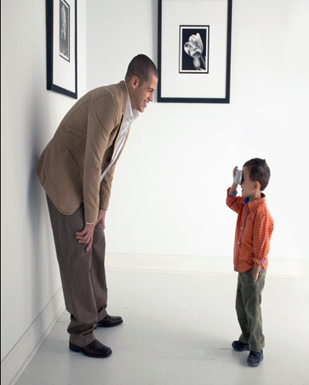 SOYBAĞININ REDDİ
1. Çocuğun ana rahmine evlilik içinde düşmüş olması hali
Evlilik birliğinin kurulmasından itibaren 180 gün içinde doğmuş çocuk evlilik içinde ana rahmine düşmüş çocuk sayılır. 
Kocanın ; 
  Çocuğun kendisinden olmadığını
Fiili imkansızlık olduğunu 
Çocuğun bu kocadan olmadığını kanıtlanması gerekir. 
 ( Cinsel ilişkinin imkansız olması, illiyet bağının bulunmaması)
2. Çocuğun ana rahmine evlilikten önce veya ayrı yaşama sırasında düşmüş olması
180 günden önce doğarsa başka kanıt aranmaz. 
Ayrı yaşamanın kanıtlanması gerekir.
Soybağının reddi davası
1. Koca 
2. Diğer ilgililer( Kocanın altsoyu, ana ve babası) 
3. Çocuk 

Koca öğrenmeden itibaren 1 yıl, doğumdan itibaren 5 yıl  içinde açabilir. 
Çocuk ergin olduktan sonra 1 yıl içinde açabilir. 
 Diğer ilgililer
 1 yıl içinde açabilir. 
Doğumdan itibaren sonuç doğurur.
2. Evlilik dışında baba ile Soybağının Kurulması
2.Hukuki işlemle kurulma 
a) Tanıma 
b)  Babalık Davası 
c)   Evlat edinme
TANIMA
Şartları
Esasa İlişkin Şartlar 
Tanıyanın baba olması 
Çocuğun başka bir erkekle doğal soy bağının bulunmaması 

Şekle İlişkin Şartlar 
 Nüfus memuruna yazılı başvuru 
Mahkemeye yazılı başvuru 
Resmi senet 
Vasiyetname
Nüfus memurluğuna bildirilmesi
Nüfusa kayıt
Tanımanın Hükümsüzlüğü
Butlan : Esasa/ şekle  ilişkin şartlar eksikse  
Tanımanın İptali : 
      Davacı tanıyanın baba olmadığını kanıtlamak zorundadır.
1/ 5 yıllık süre içinde dava açılmalıdır.
BABALIK DAVASI
Sonuçları
Soybağının kurulması 
Nafaka 
Doğum giderlerinin istenmesi
Geçim giderleri
Gebelik ve doğumun gerektirdiği diğer giderler
SOYBAĞININ HÜKÜMLERİ
1. Velayete bağlı olmayan hükümleri
A) Çocuk – Ana Babanın Karşılıklı Yükümleri
Karşılıklı yardımlaşma
Saygı ve anlayış gösterme
Ailenin onurunu gözetme

Bu yükümlülüklerin yerine getirilmemesi dava ve cebri icra konusu yapılamaz. 
Mirasçılıktan çıkarma nedeni olarak kullanılabilir.
B) Çocuğun Durumu
1. Soyadı  : Ana baba evli ise ailenin değilse annenin soyadını taşır. 
2. Vatandaşlık :  Türk vatandaşı ana vey babadan doğan çocuk Türk vatandaşıdır. Türk vatandaşı ana ile yabancı babadan  doğan çocuk Türk vatandaşıdır. Türk baba ile yabancı anadan  evlilik dışı doğan çocuk baba ile soybağı kurulduktan sonra Türk vatandaşı olur. 
3. Mirasçılık :  Çocuk ana babasının 1. dereceden yasal mirasçısıdır. 
4. Velayet :   Evlilik içinde ortaktır. Evlilik dışında doğan çocuk için anne velidir. Evlilik sona ermişse mahkeme kararı ile belirlenir.
C) Çocuk ile kişisel ilişki kurulması 
Ana Baba ile Kişisel İlişki Kurulması 
	 Kişisel ilişki nedeniyle çocuğun huzurunun tehlikeye girmesi 
 Diğerinin çocukla kişisel ilişkisini zedelemesi, eğitilmesi ve geliştirilmesini engellemesi
Ana babanın çocukla ciddi  biçimde ilgilenmemesi 
Diğer önemli sebeplerin varlığı halinde kişisel ilişki kurulması talebini reddedebilir, kaldırabilir ya da sınırlayabilir.
C) Çocuk ile kişisel ilişki kurulması 
2. Üçüncü Kişilerle Kişisel İlişki Kurulması 
Olağanüstü haller var ise 
Çocuğun menfaatine uygun ise 
Üçüncü kişilere özellikle hısımlara kişisel ilişki kurma hakkı tanınabilir.
D) Ana babanın Durumu 
Çocuğun bakımı  ve Eğitimi 
Bakım ve eğitim giderlerinin karşılanması  : Çocuğun  ergin olmasına kadar devam eder. Eğitimi devam ediyorsa eğitimi bitinceye kadar devam eder. 
 Nafaka : 
Ana/ baba hayat şartları ve ödeme güçleri oranında nafaka miktarı belirlenir. 
Durumun değişmesi halinde nafakanın yeniden belirlenmesi istenebilir.
Kaynaklar
Turgut Akıntürk Aile Hukuku, Seçkin Yay. 
Çocuk Hakları Sözleşmesi 14. Genel Yorum 
Ian McEwan, Çocuk Yasası 
Örnek Sosyal İnceleme Raporları